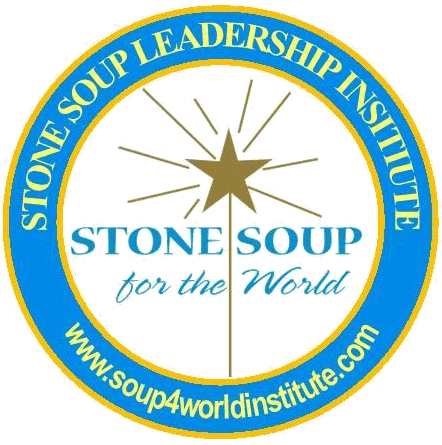 The TouchStone Leaders PlatformIgniting the Human Spirit
www.touchstoneleaders.com
Our Vision
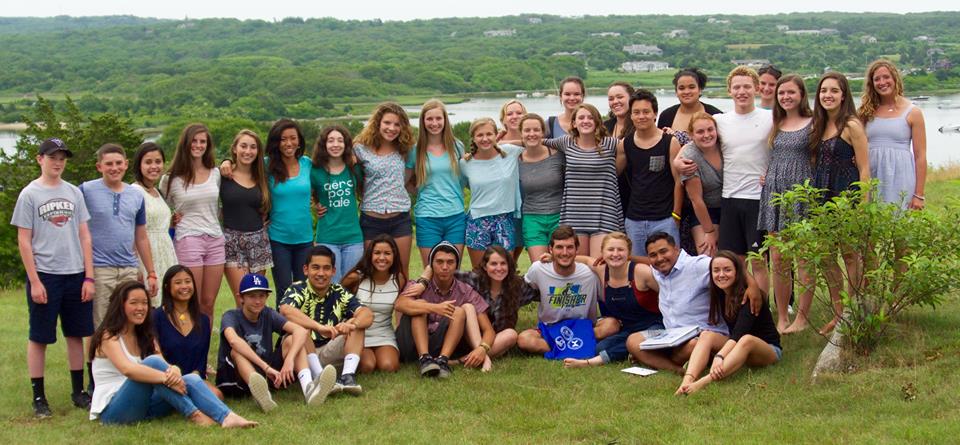 The TouchStone Leaders Platform igniting the humanitarian spirit within millennials with empowering tools for building a sustainable planet.
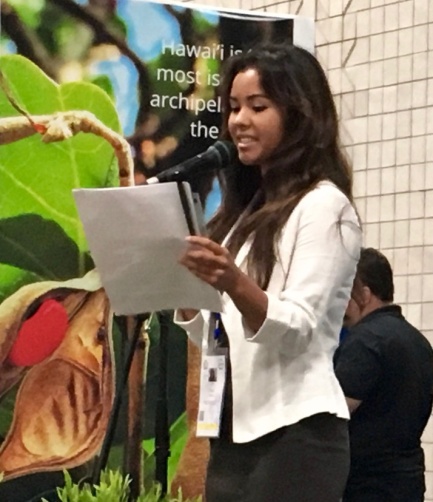 The Institute
The content and methodologies of the TouchStone Leaders Platform are based on The Stone Soup Institute’s 20 years developing educational tools that train facilitators to be humanitarian leaders.
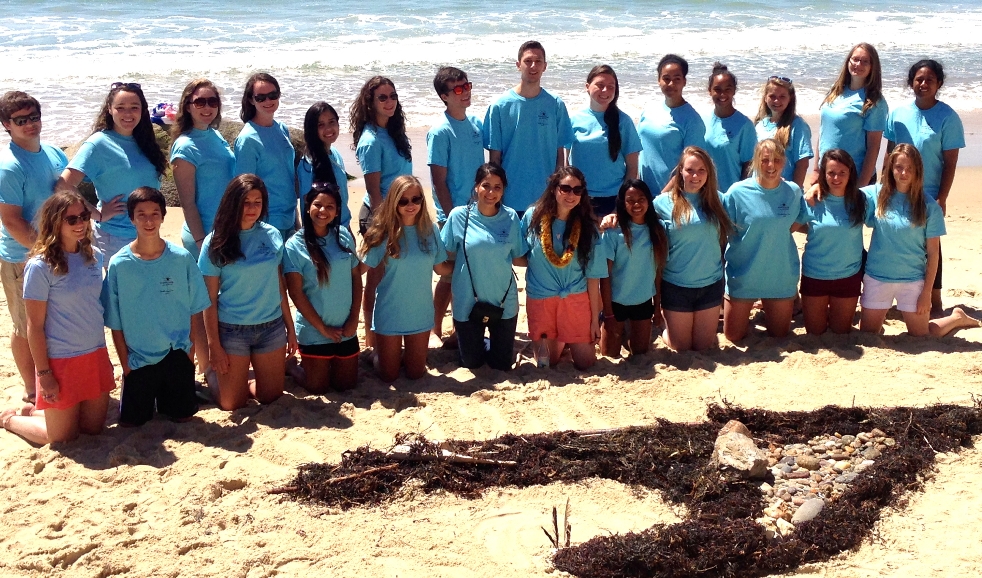 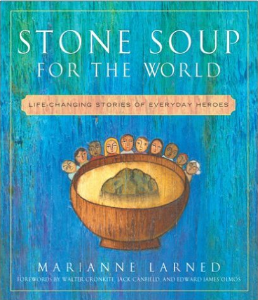 Nurturing Leaders
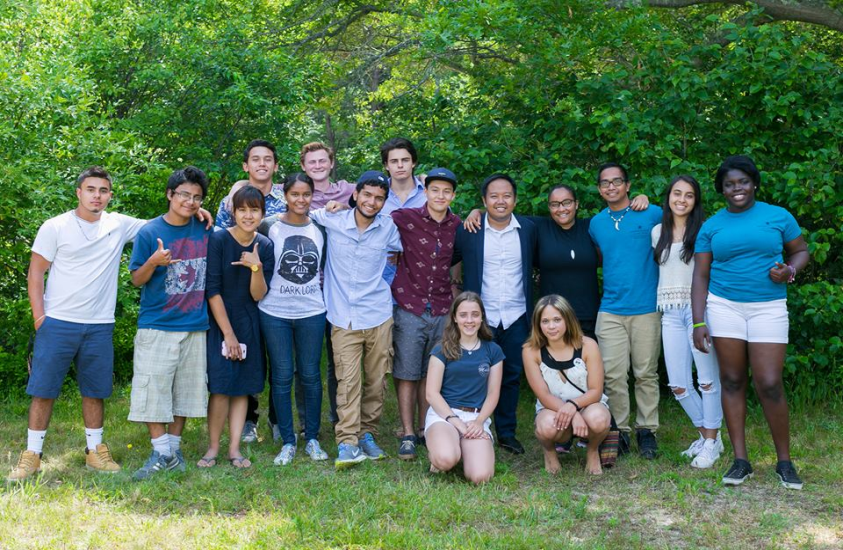 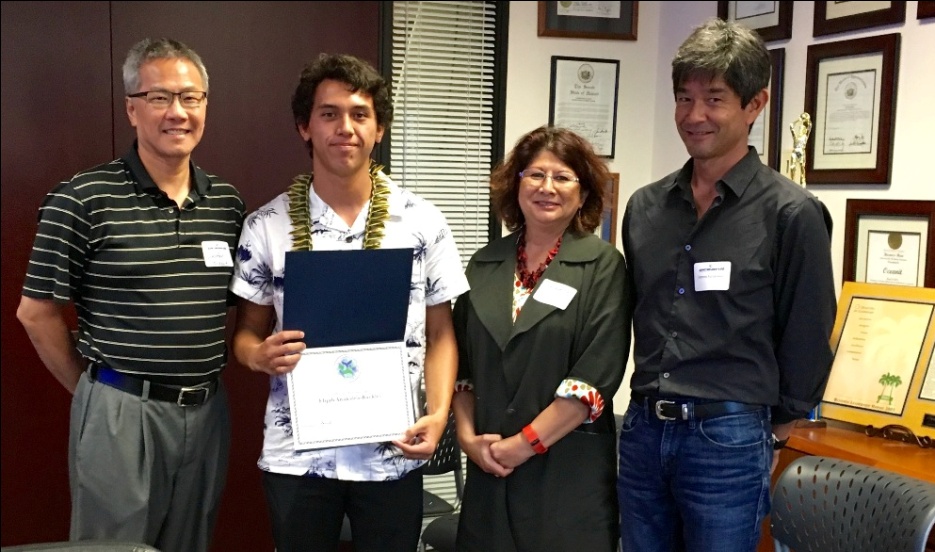 The TouchStone Leaders Platform bridges the gap between education and experience, nurtures millennials with a fun online community to have a positive impact on youth in their community.
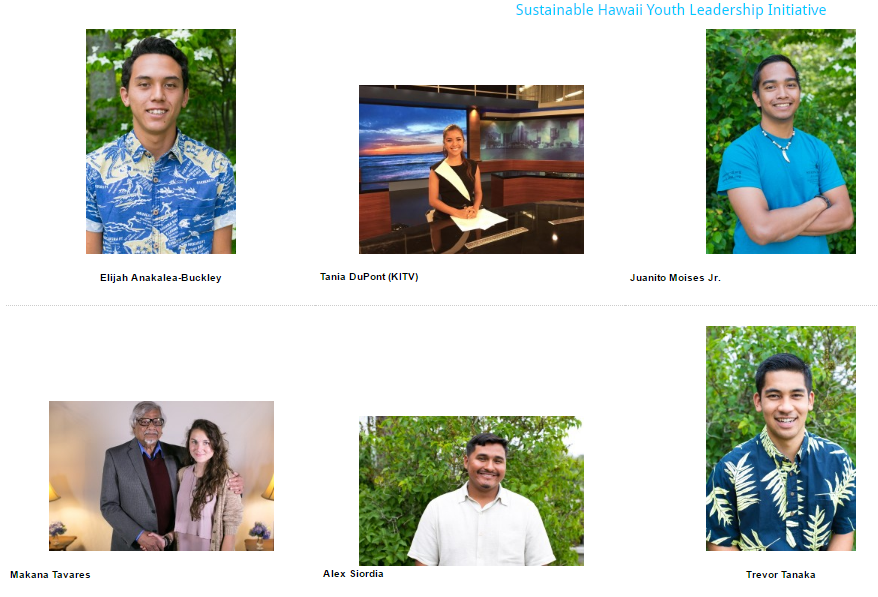 How It Works
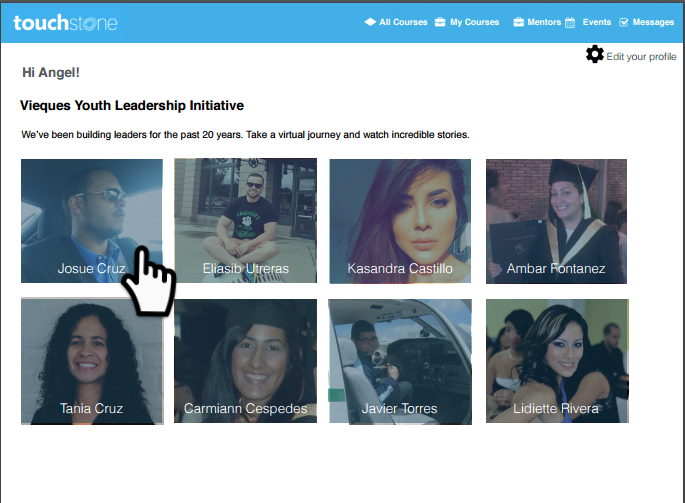 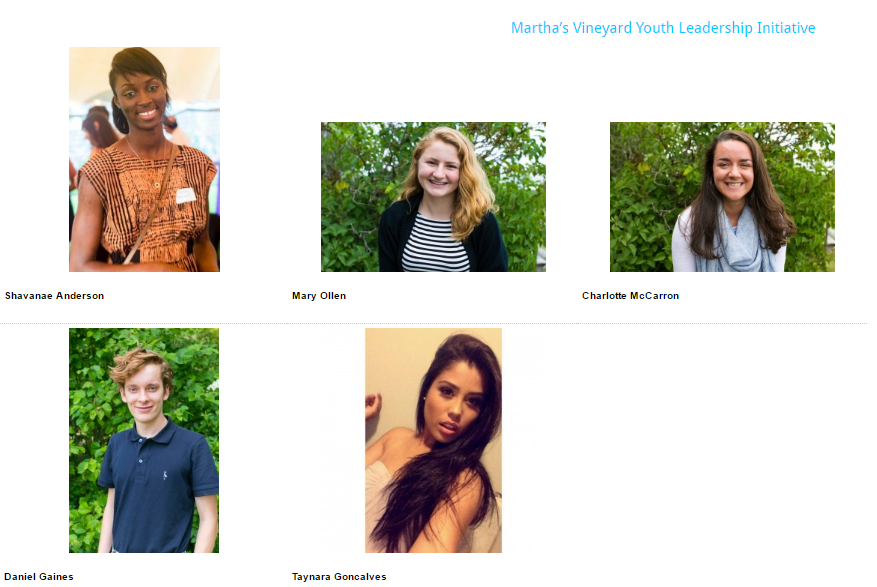 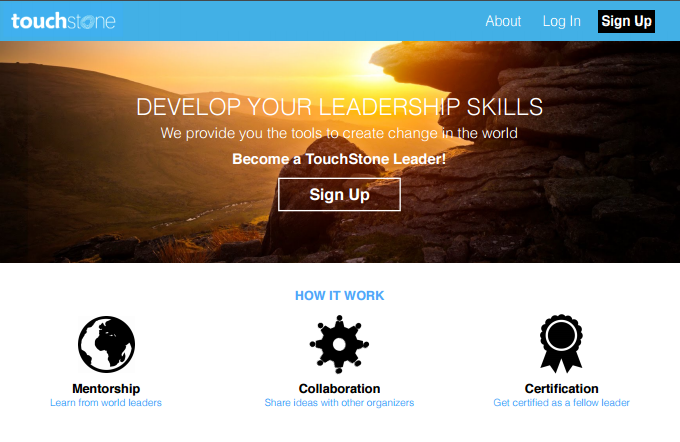 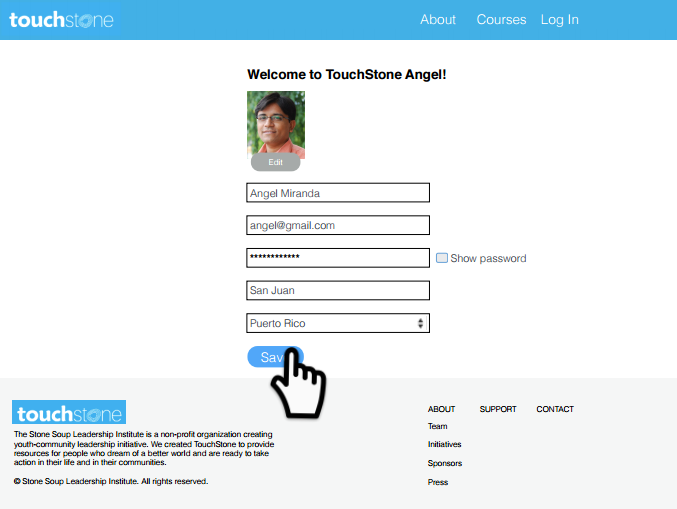 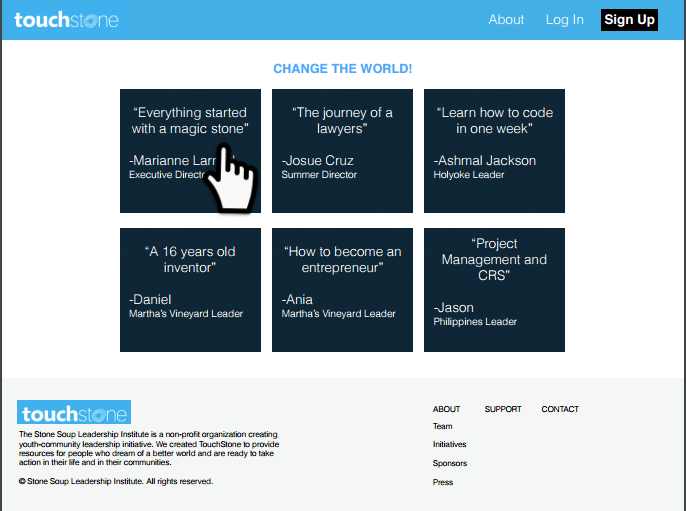 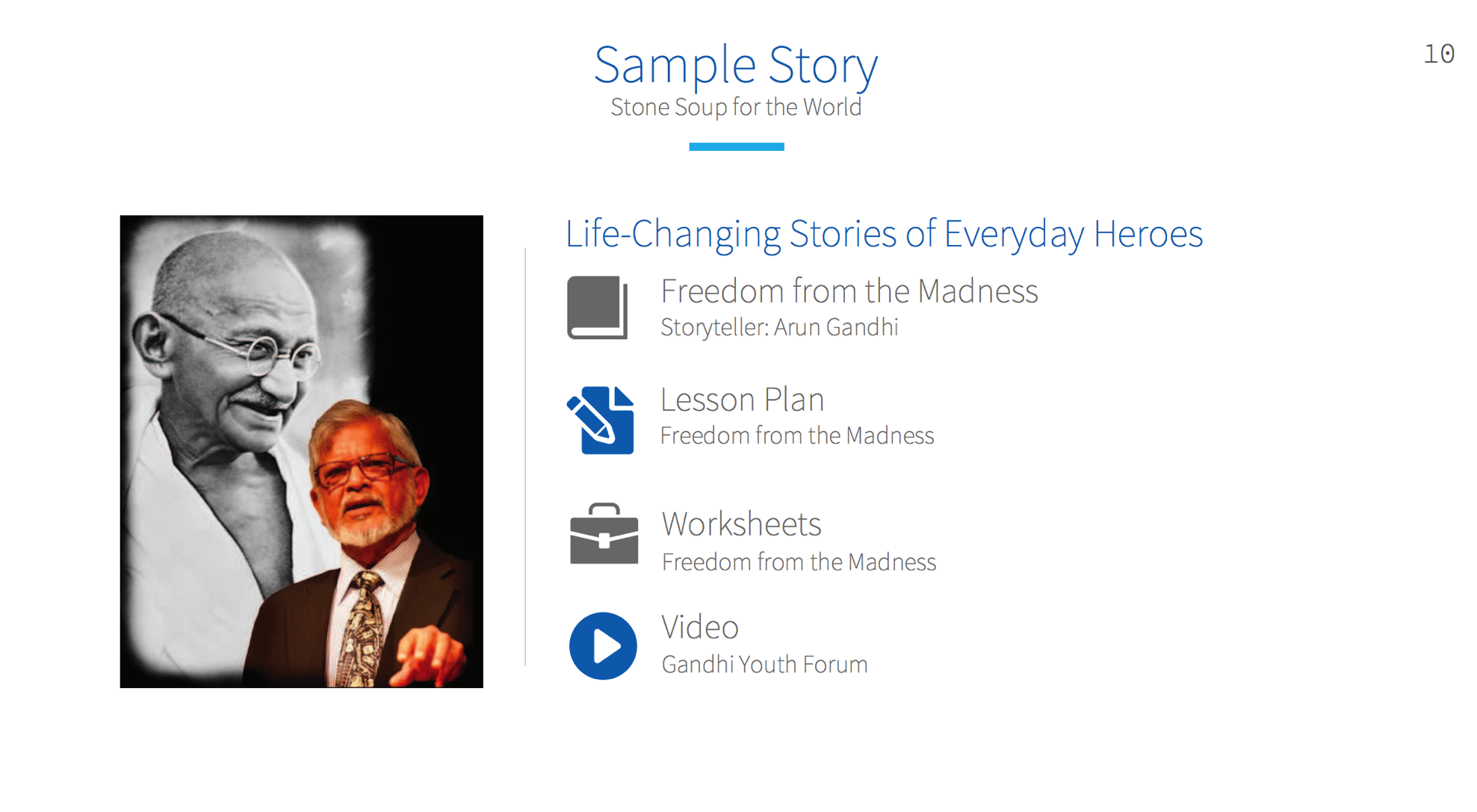 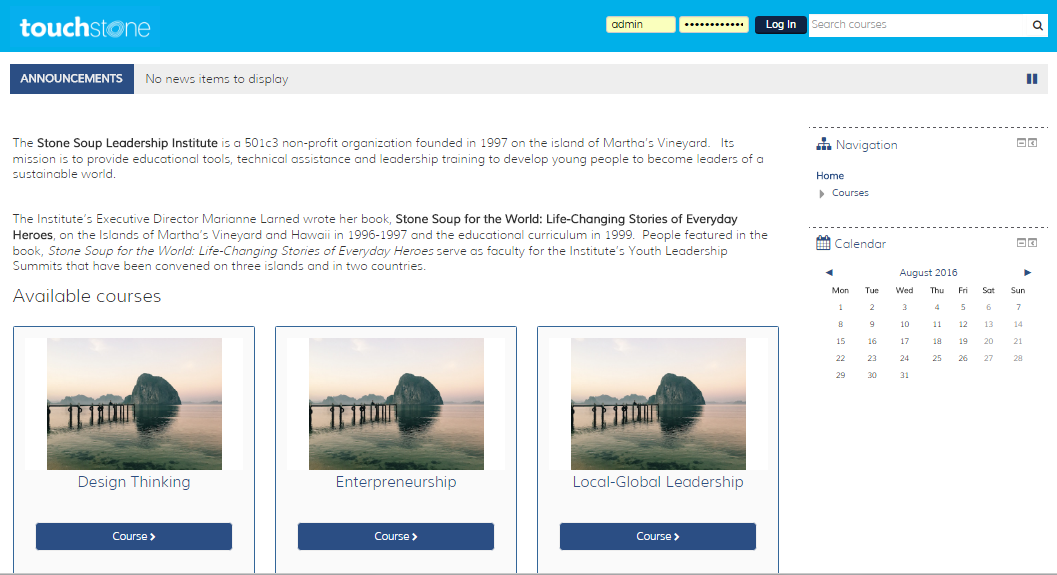 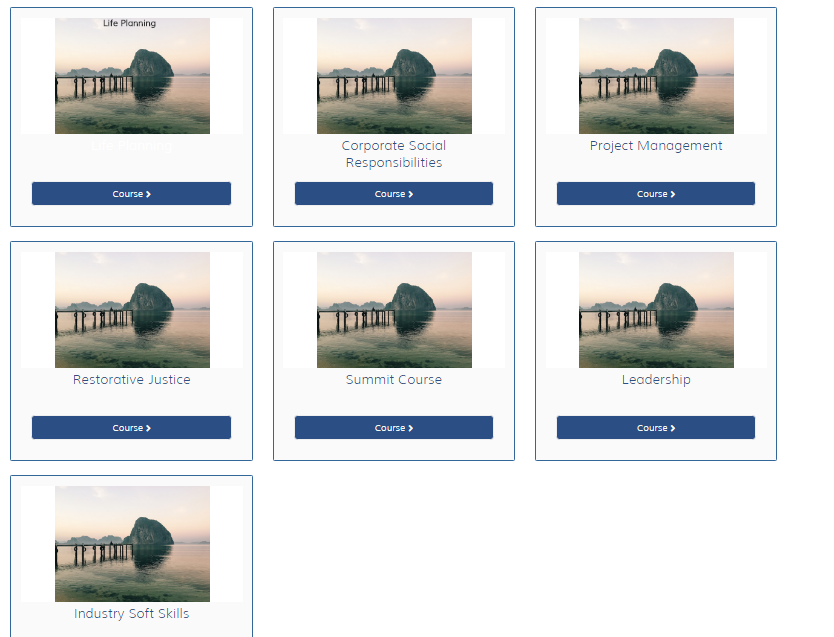 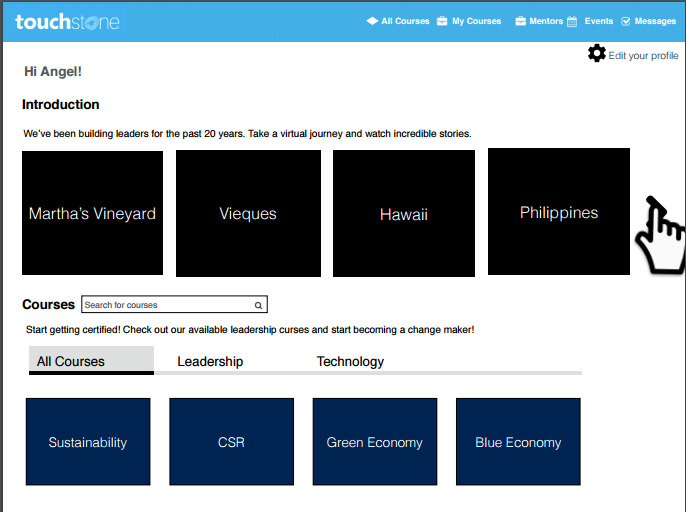 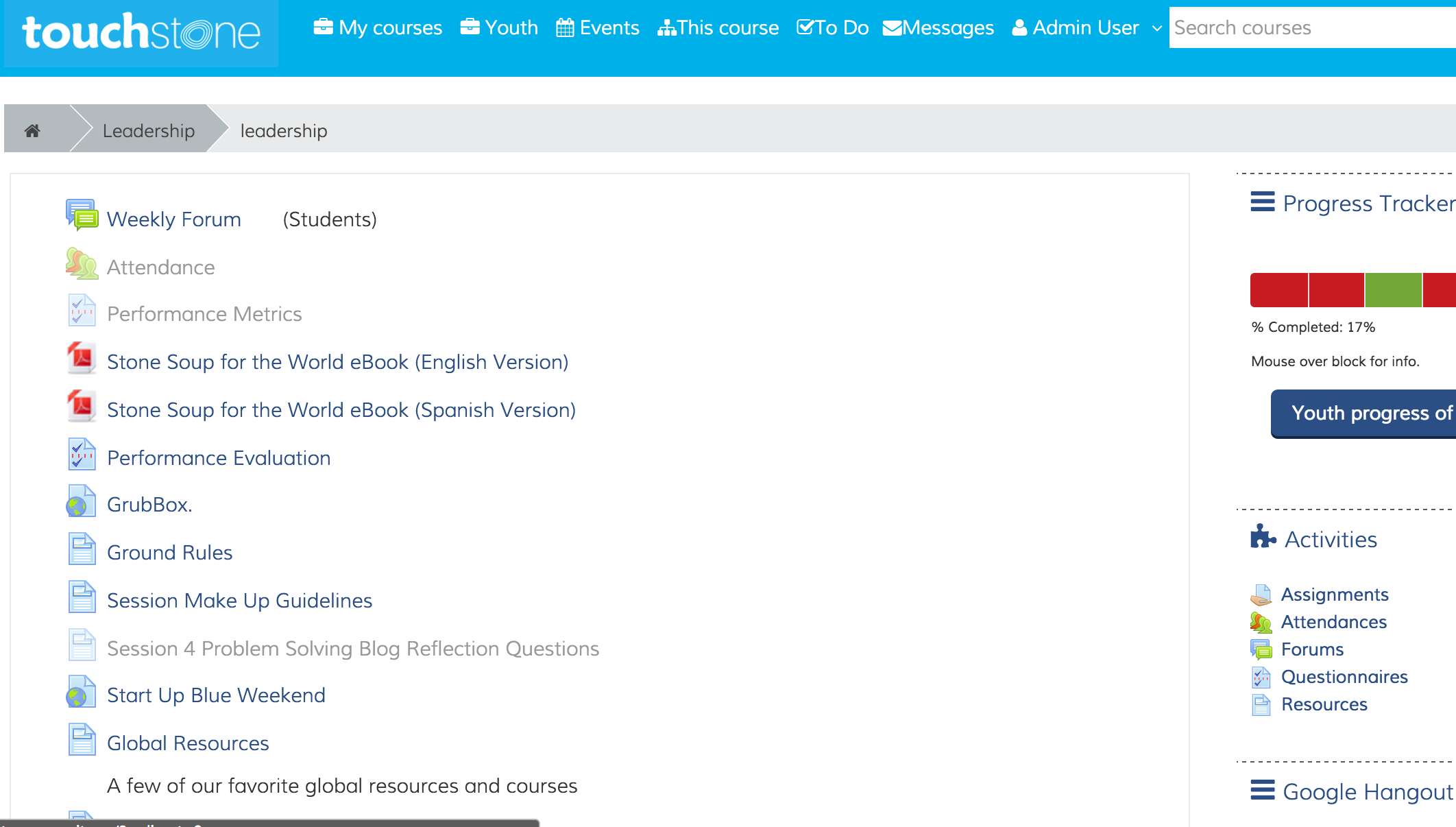 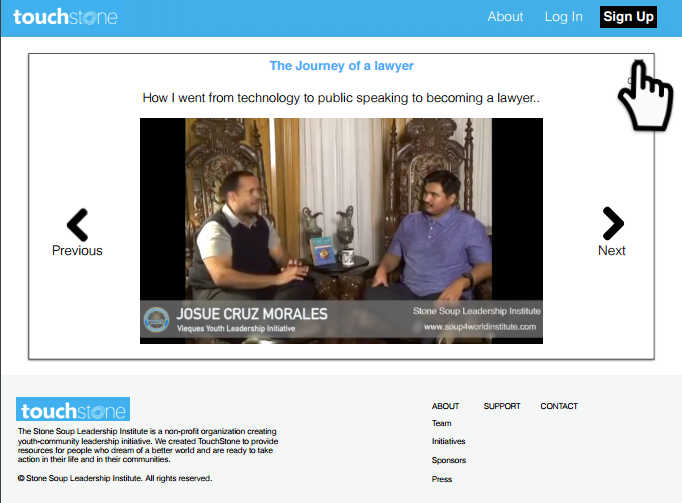 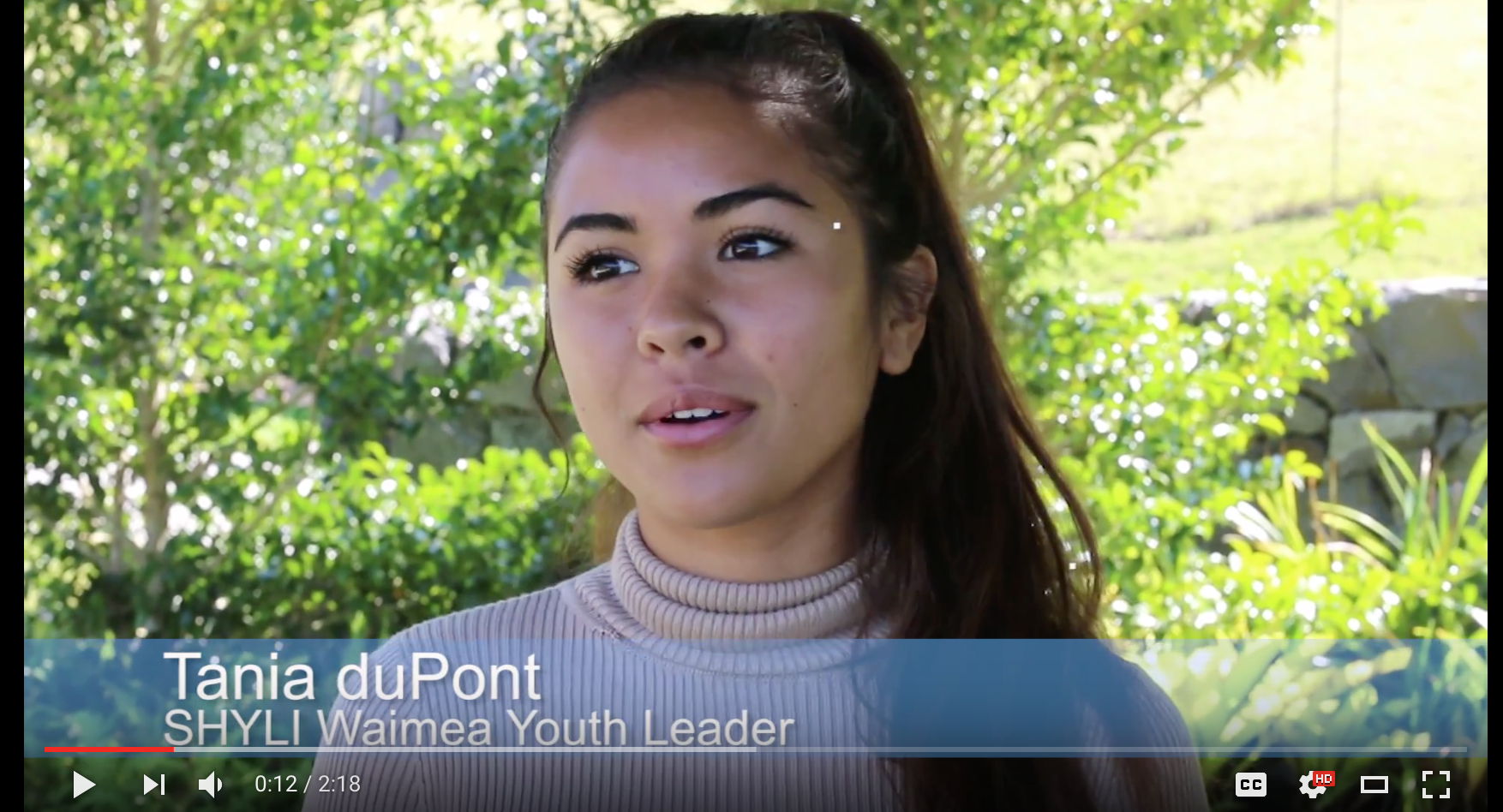 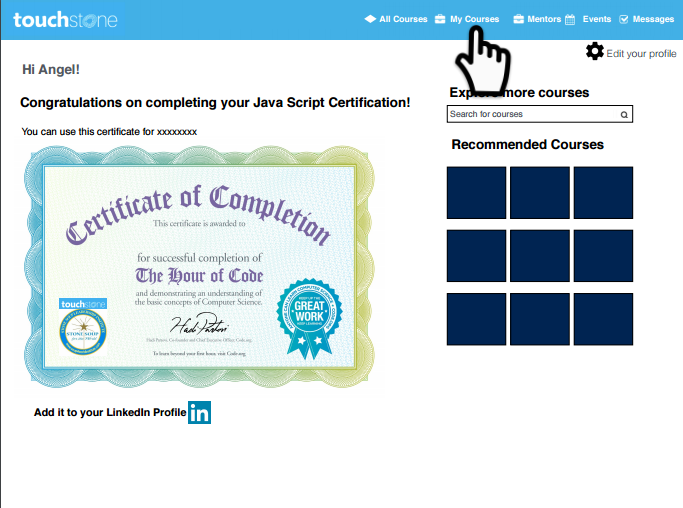 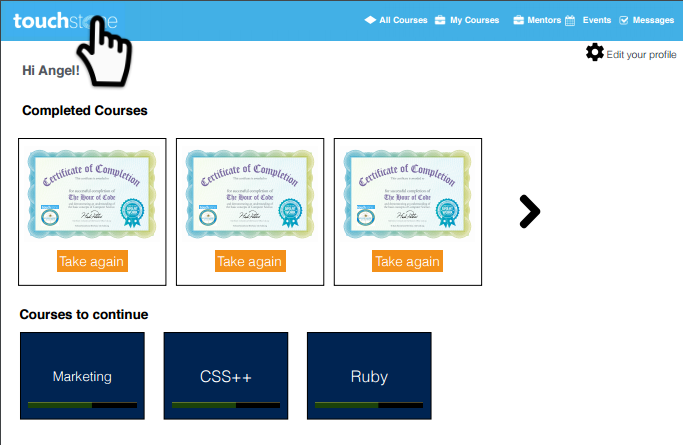 How You Can Support Us
For 2017-2018, the TouchStone LeadersPlatform’s acceleration costs are estimated at $715,000. 

You can help us achieve our goals by:
Providing start-up capital
Partnering your local organization with us
Helping spread word

The Stone Soup Leadership Institutewww.TouchStoneLeaders.comwww.soup4worldinstitute.com